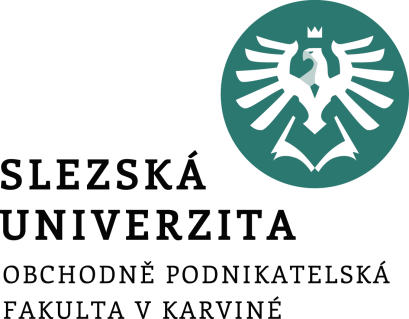 METODY ABSORPČNÍ KALKULACE
Ing. Markéta Šeligová, Ph.D.
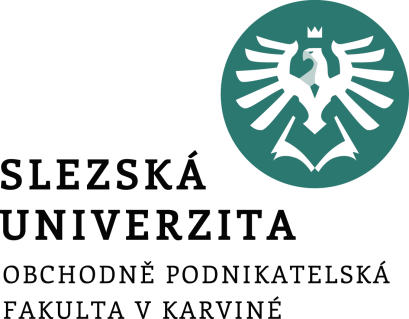 METODY ABSORPČNÍ KALKULACE – Kalkulace plných nákladů II.
Ing. Markéta Šeligová, Ph.D.
Příklad
Podnik vyrábí jeden druh výrobku A. Předběžná kalkulace plných nákladů vychází z předpokladu, že objem výroby i prodeje bude ve sledovaném období činit 50 000 kusů a zahrnuje následující položky:
[Speaker Notes: csvukrs]
Příklad
Při podrobnější analýze výrobní režie bylo zjištěno, že variabilní charakter má pouze její pětina. 

Zbylou část tvoří fixní náklady, které jsou výrazem vytvořené výrobní kapacity. 

Ta umožňuje maximální výrobu za sledované období v rozsahu 60 000 kusů.
[Speaker Notes: csvukrs]
Příklad
Prodejní cena výrobku A činí 100 Kč a podnik ve třech po sobě jdoucích obdobích vyrobil 50 000 ks výrobků. 

Objem prodeje však kolísal: v prvním období podnik prodal celý objem výroby (50 000 ks), ve druhém pouze 40 000 ks a ve třetím 60 000 ks.  

Při výrobě výrobků podnik nespořil ani nepřekračoval předpokládané náklady stanovené v předchozí části zadání.
[Speaker Notes: csvukrs]
Příklad
Zjistěte výsledky hospodaření podniku 

při ocenění výkonů na úrovni plných nákladů,

při jejich ocenění na úrovni variabilních nákladů.
[Speaker Notes: csvukrs]
Řešení – ad) a
[Speaker Notes: csvukrs]
Řešení – ad) a - mezivýpočty
[Speaker Notes: csvukrs]
Řešení – ad) a - mezivýpočty
[Speaker Notes: csvukrs]
Řešení – ad) b
[Speaker Notes: csvukrs]
Řešení – ad) b - mezivýpočty
[Speaker Notes: csvukrs]
Řešení – ad) b - mezivýpočty
[Speaker Notes: csvukrs]
Děkuji za pozornost